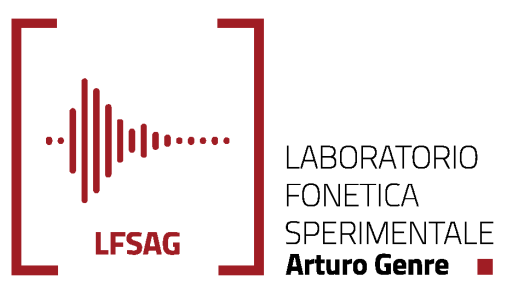 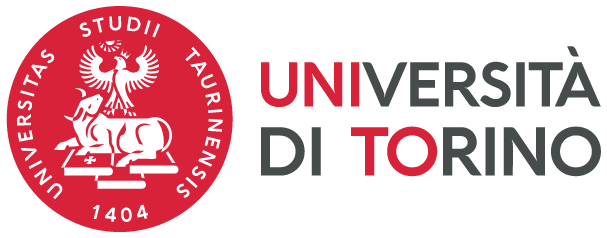 World’s Languages
Antonio Romano

LFSAG-Laboratorio di Fonetica Sperimentale «A. Genre»
General Linguistics (Foreign Languages Dept.), Speech Tech. (StudiUm), Glottology (Speech Therapy School) – Università di Torino
https://www.lfsag.unito.it/
Turin, 20 June 2023 - The Right to Education for All: The University Experience for International Students
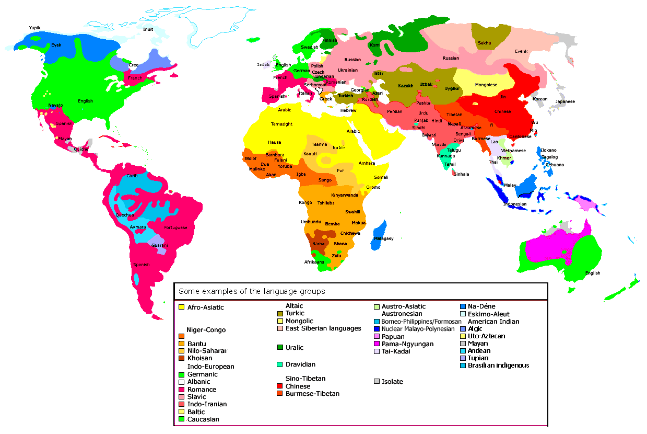 How many languages?
Thousands of unwritten/ unrecognised languages
 Thousands of sounds

 (The illusion of the alphabet  and the writing systems)
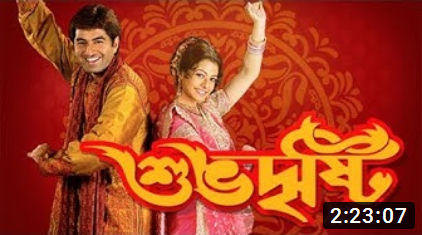 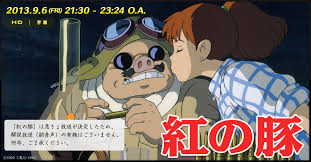 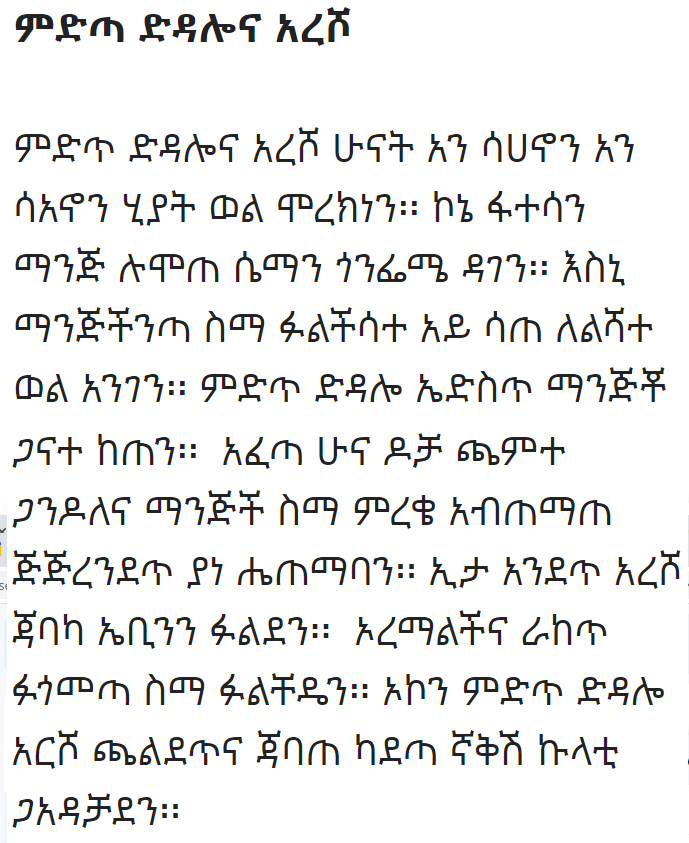 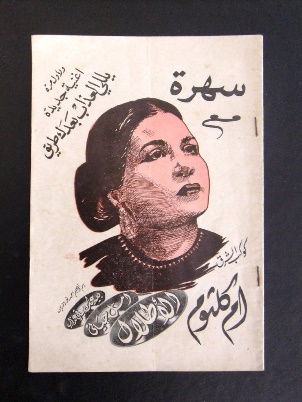 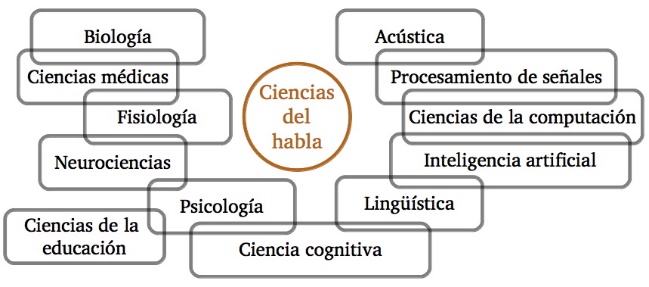 The interest for spoken language
joaquimllisterri.cat
Anthropology 
 Communications (Tele-, social)
 Technologies (TTS, ASR...)
 Arts (Singing, Theater, Poetry...)
 Phoniatrics – Audiology
 Forensic Linguistics
 Historical Linguistics – Philology...
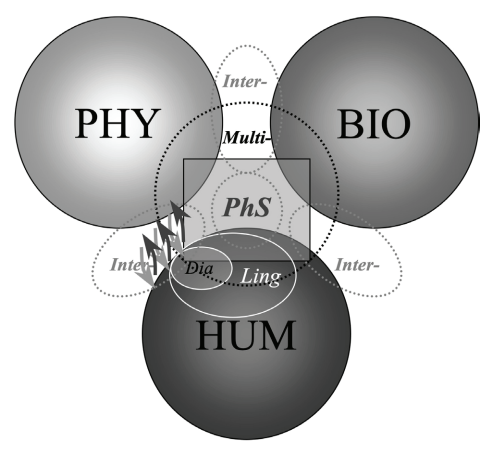 www.lfsag.unito.it/ricerca/phonews/02/2_1.pdf
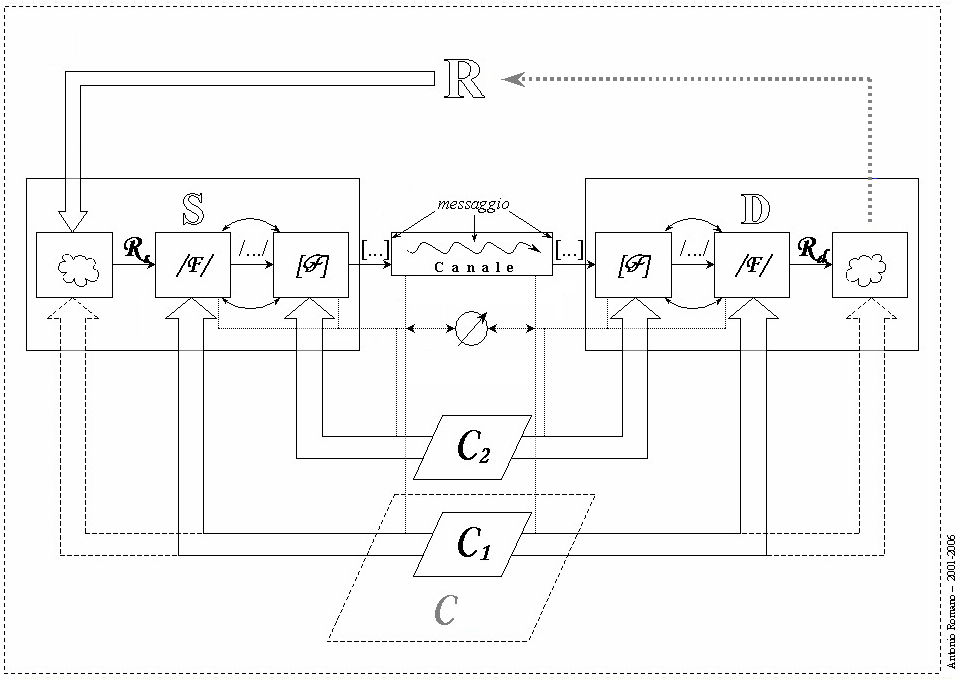 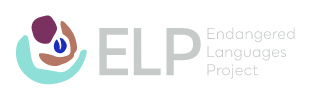 Endangered languages
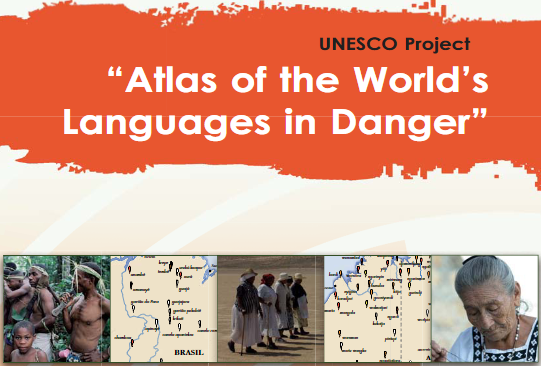 Language diversity and variation
 Ecology of languages
 Linguistic rights   (Lois linguistiques: https://www.axl.cefan.ulaval.ca)
 ...
 Minority languages
 Under-resourced languages
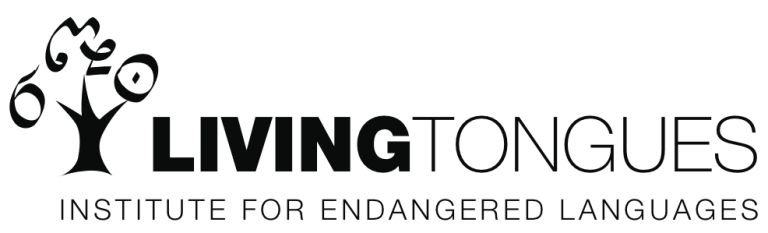 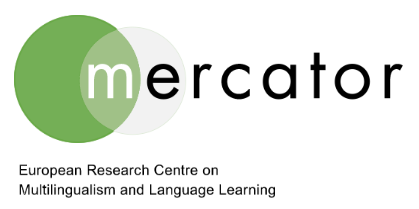 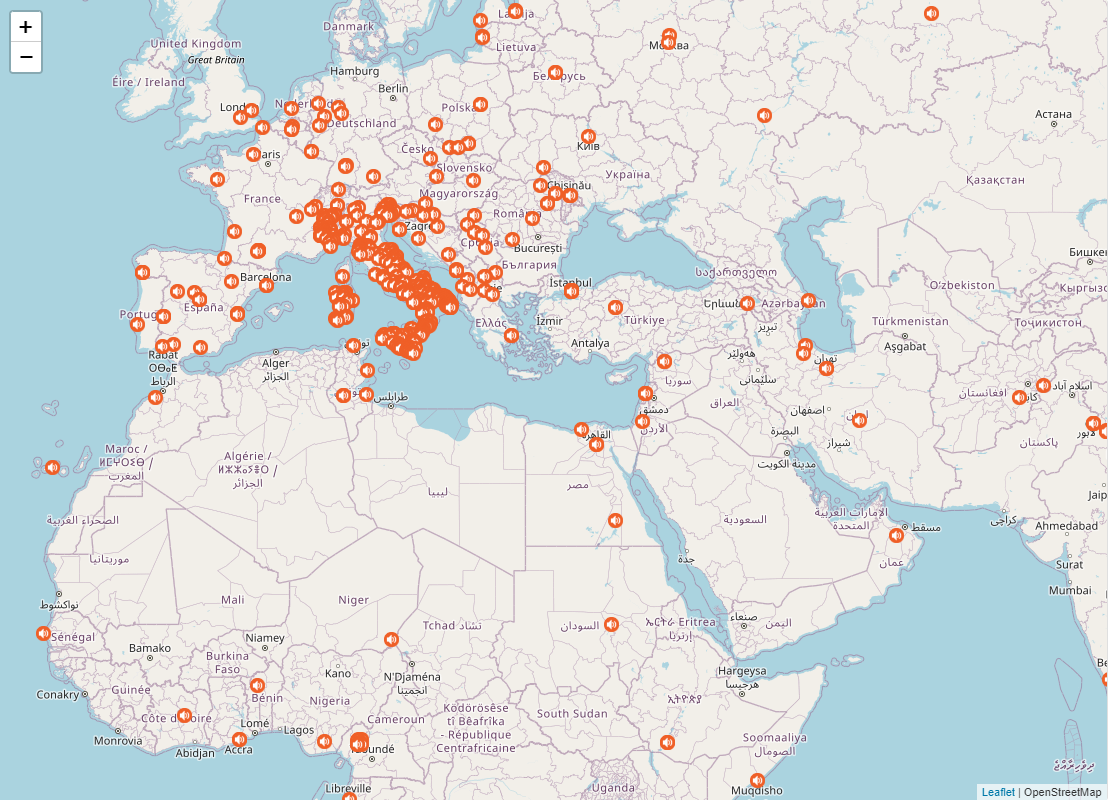 Sound and Voice archives
WALS – World Atlas of Language Structures
 Ethnologue
 Glottolog / Pangloss
 IPA Illustrations
 Clarin network
 LFSAG Collection (languages and dialects)
 https://www.lfsag.unito.it/ark/trm_map.html
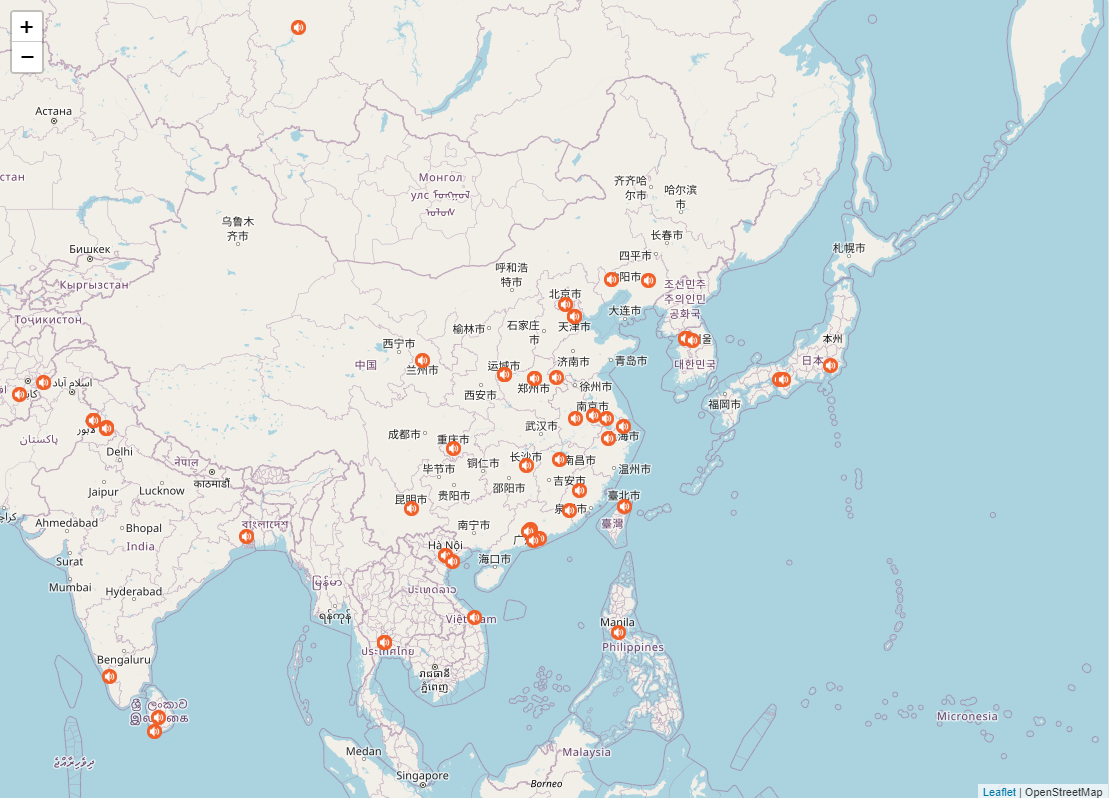 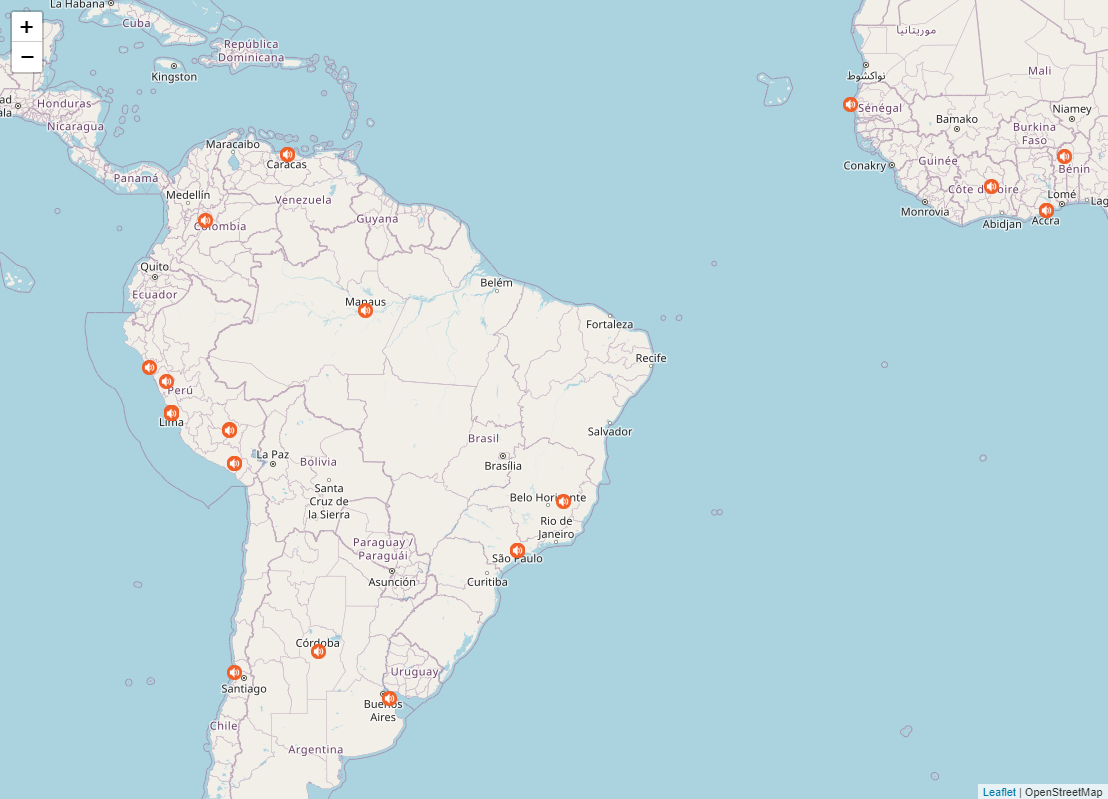 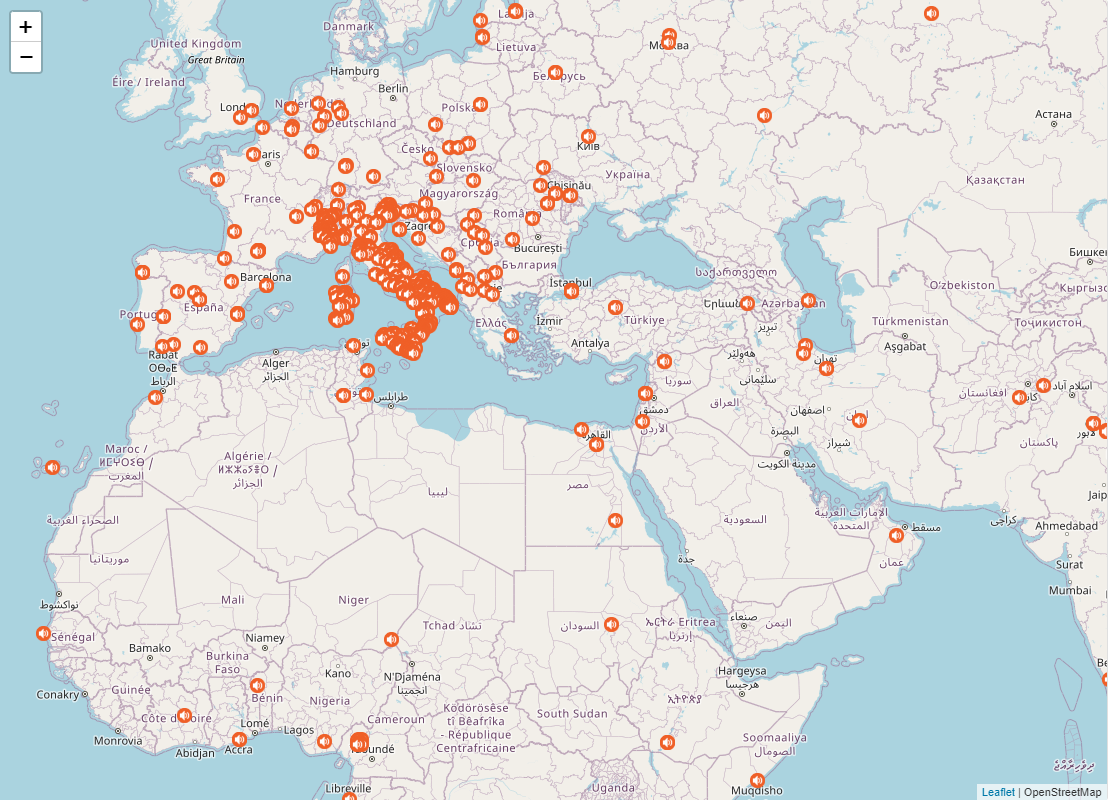 The LFSAG sound archive(650 samples)
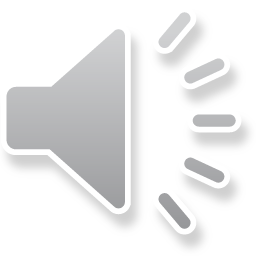 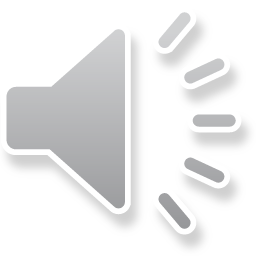 https://www.lfsag.unito.it/ark/trm_map.html
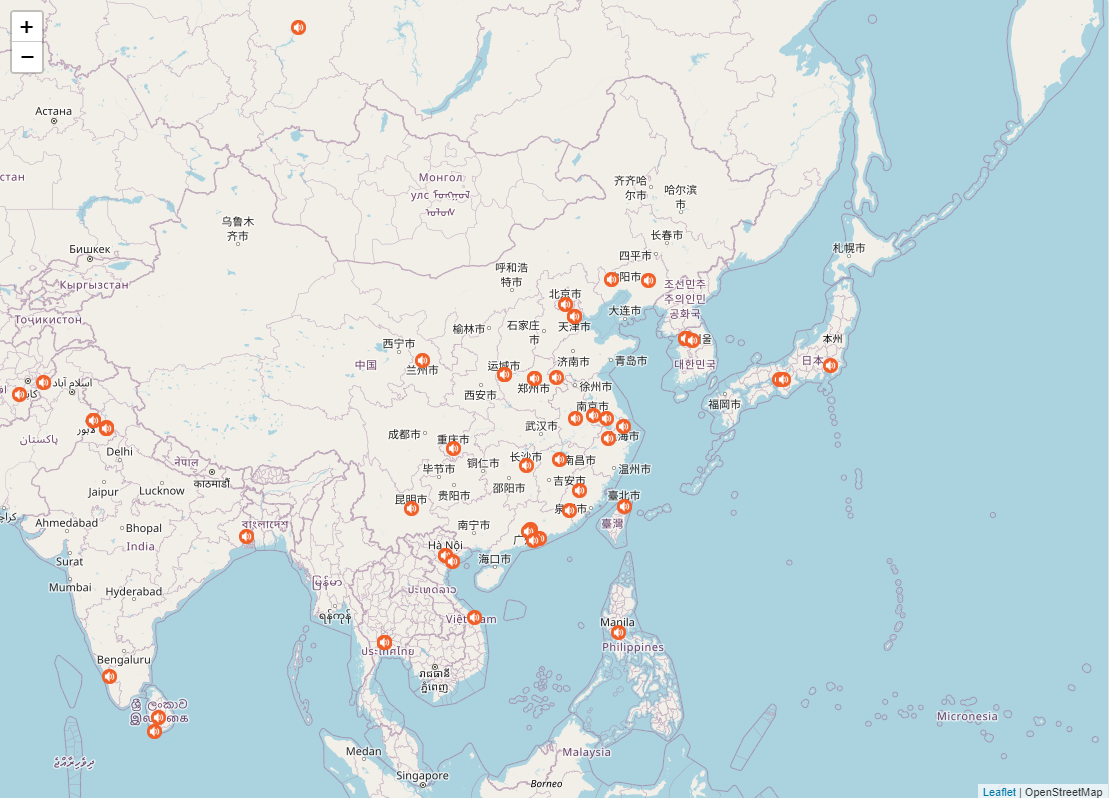 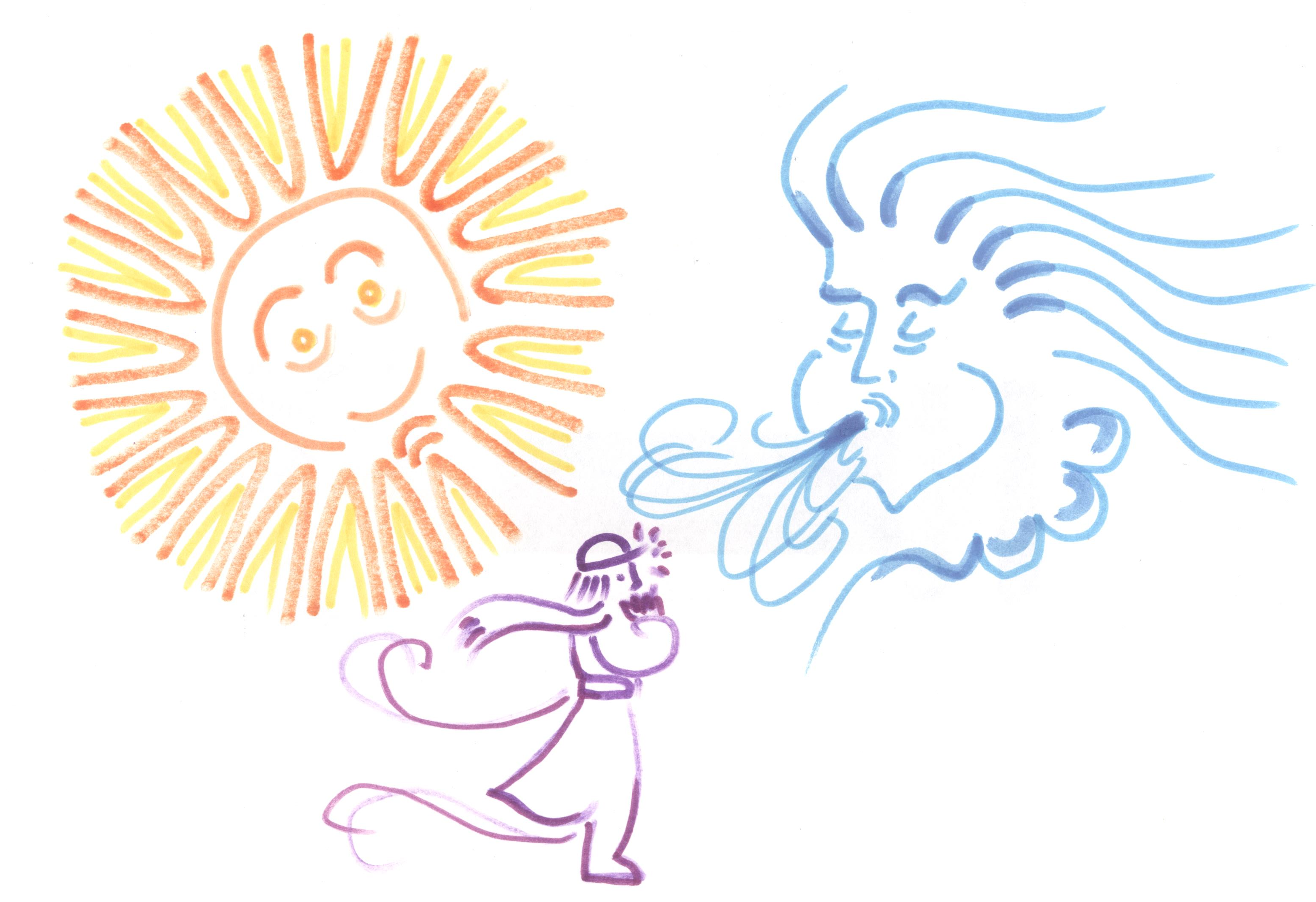 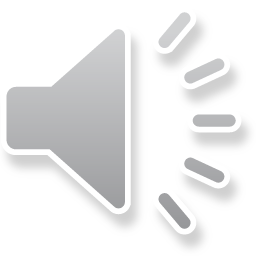 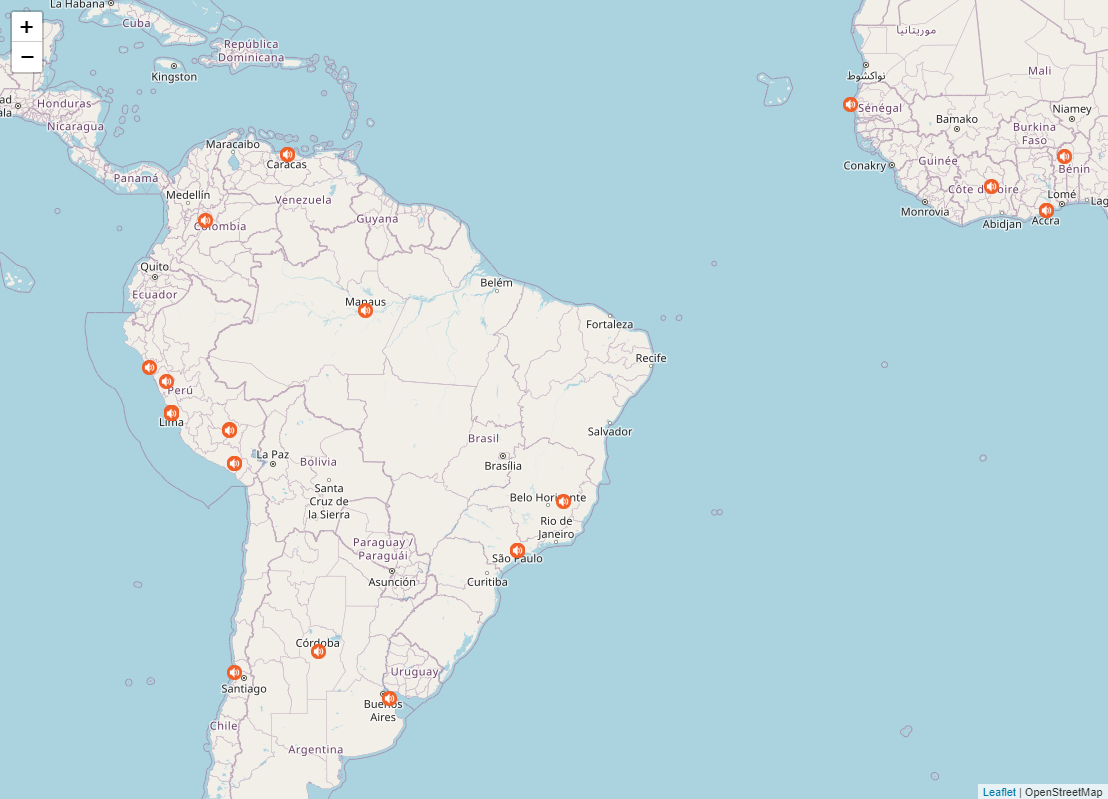 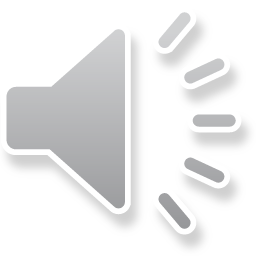 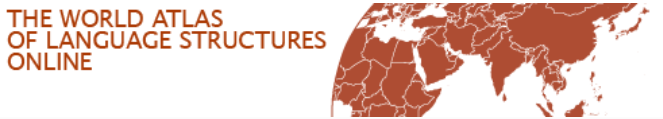 Experimental Studies
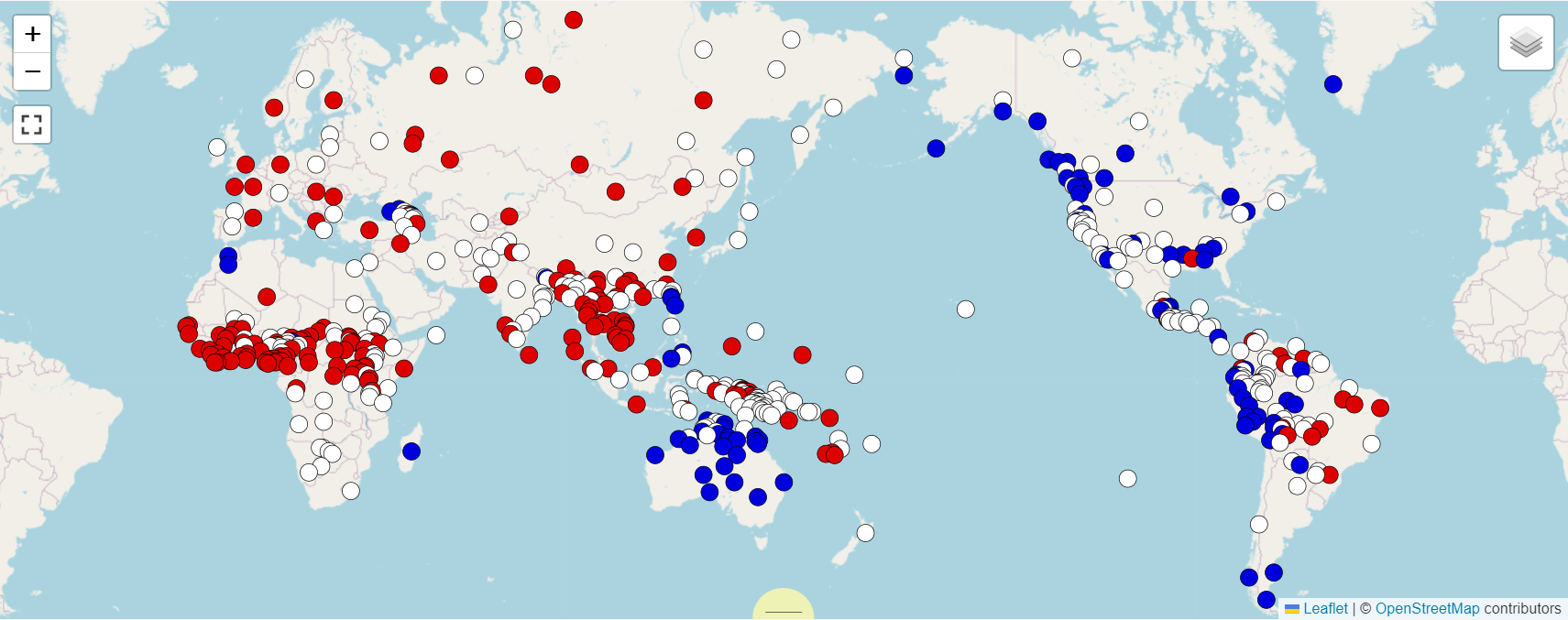 Different levels of analysis
 Different models 
 Leipzig Glossing Rules

Indonesian (Sneddon 1996:237)
Mereka di Jakarta sekarang.
they in Jakarta now.
‘They are in Jakarta now.’
 E.A.G.L.E.S. (Expert Advisory Group on Language Engineering Standards)
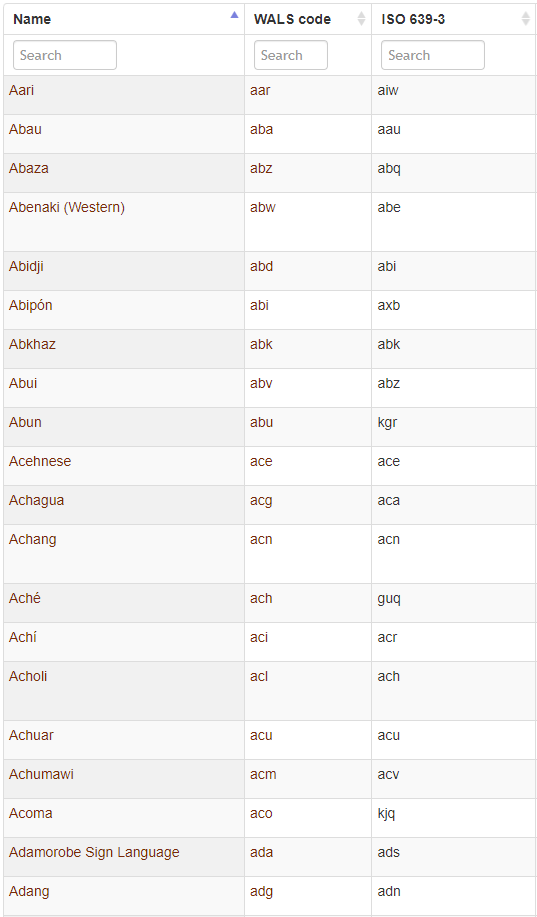 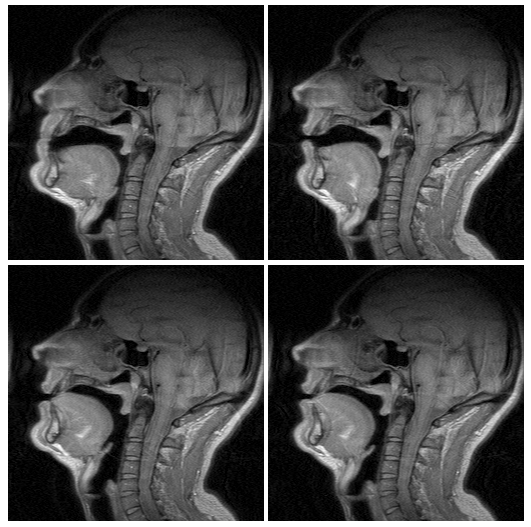 Experimental Studies
Fiberoptic laryngoscopy, EGG
MRI, UTI, Palatography
https://www.lfsag.unito.it/mri/mris.html
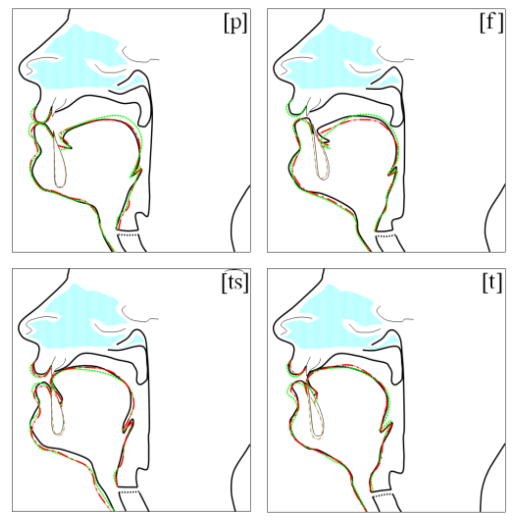 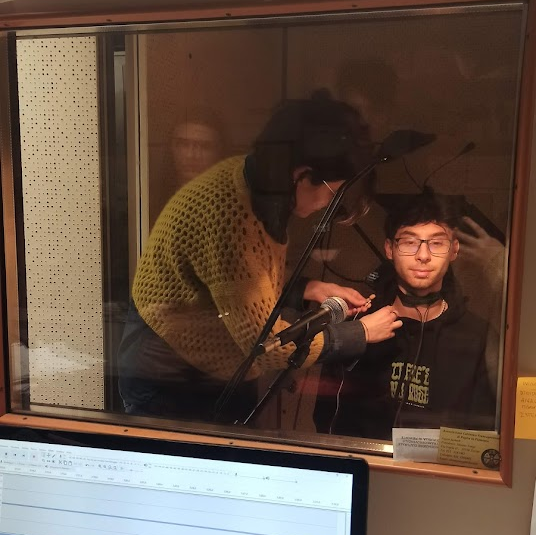 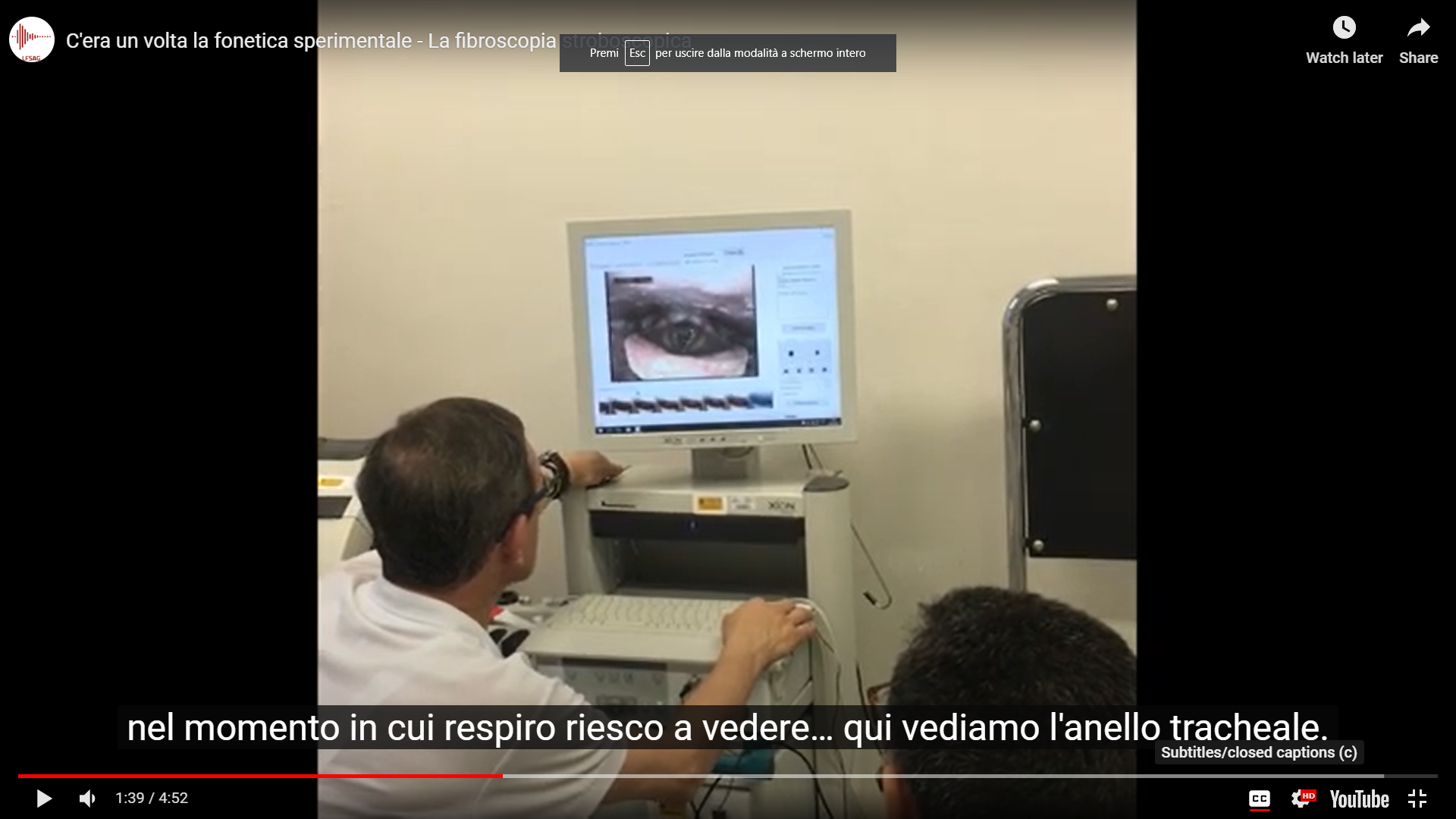 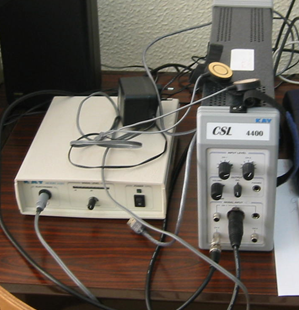 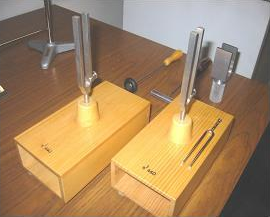 Experimental Studies
https://www.youtube.com/watch?v=ifMWH4rC18E
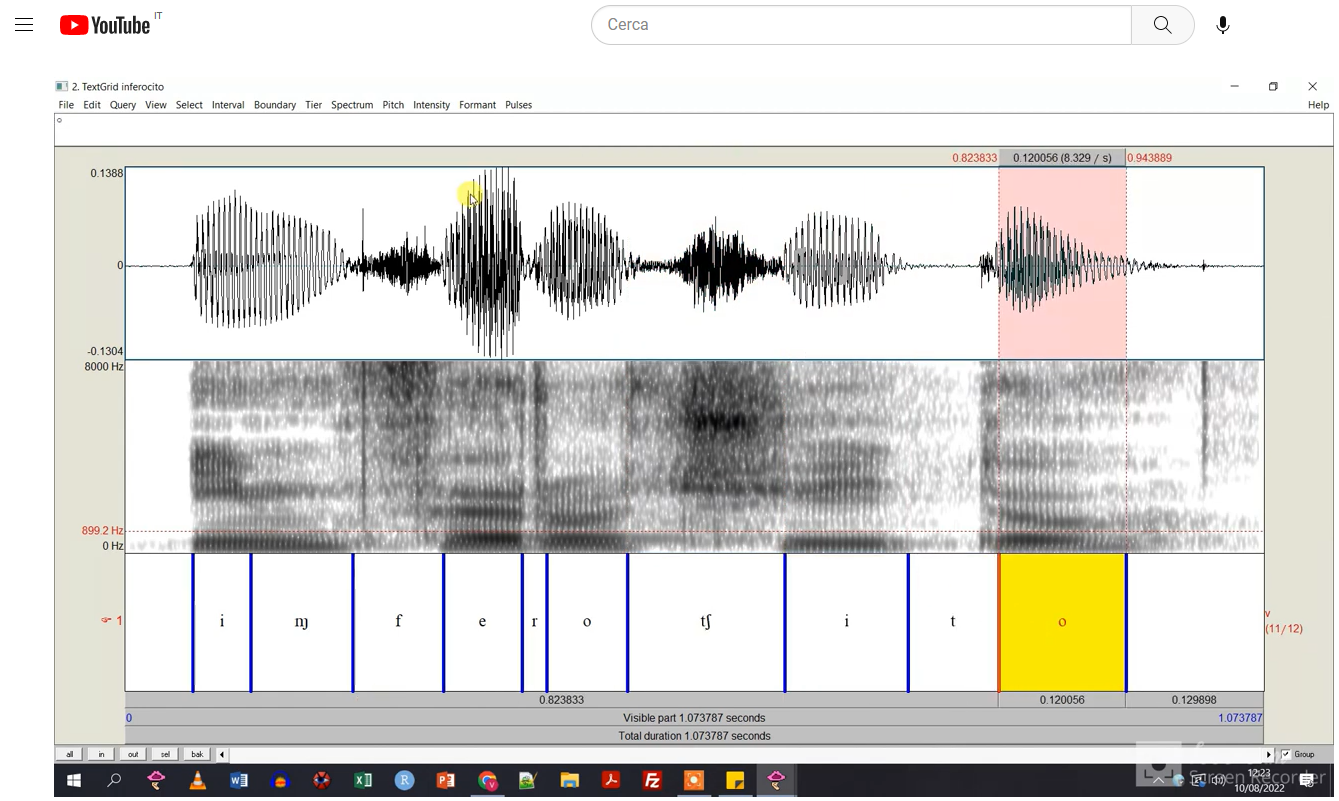 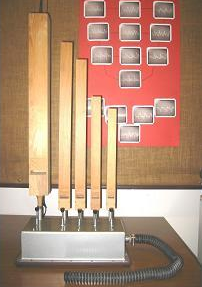 Linguistics and social media
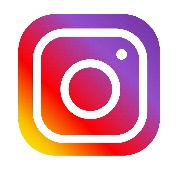 https://www.instagram.com/lfsag_
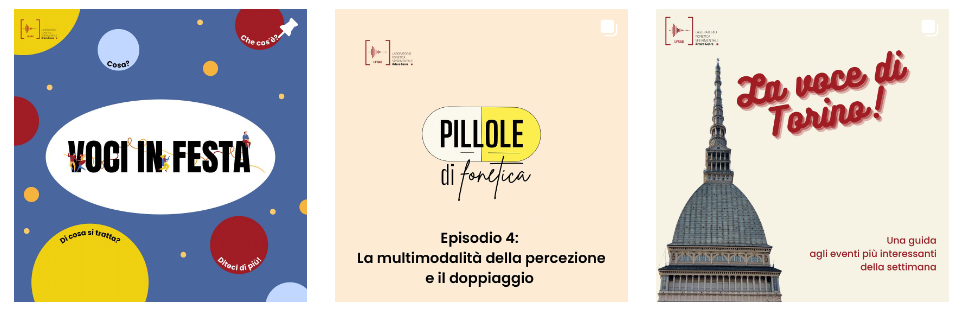 Contacts
Laboratorio di Fonetica Sperimentale “Arturo Genre”
Università degli Studi di Torino
Antonio Romano
antonio.romano@unito.it
https://www.lfsag.unito.it - lfsag.unito@gmail.com
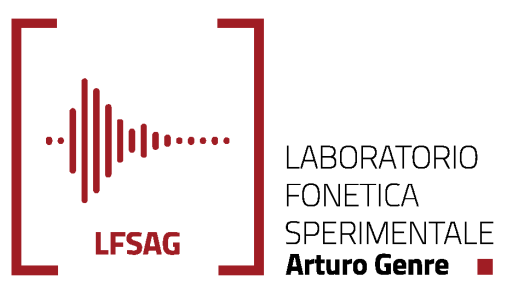